Status Update on the NRC Proposed Rule to Amend 10 CFR Part 61
Part 61 Rulemaking:  Background
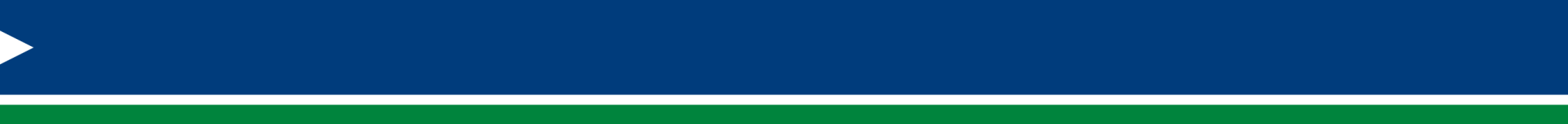 Part 61 was originally implemented in 1983
Agreement States have been responsible for the regulation of commercial LLRW sites
Need for change is driven by new or unanticipated waste streams
Large quantity of depleted uranium (DOE’s use of commercial facilities)
Blended waste
Possible new waste streams associated with new technology or processes
Opportunity to integrate ICRP recommendations
	*ICRP – International Commission on Radiological Protection
Part 61 Rulemaking
Part 61
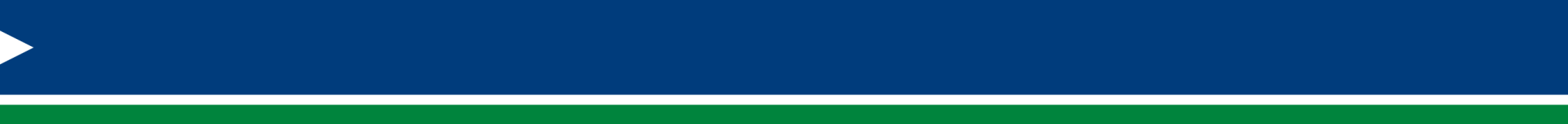 New Staff Requirements Memoranda (SRM) 
SECY-13-0075
Commission issued new SRM-13-0075 on Feb. 12, 2014
Approved publication of the proposed rule and draft guidance for public comment subject to several changes involving:
	Period of Performance 
Intruder Assessment
Agreement State Compatibility
Defense-in-Depth (DID)
Outreach
Part 61 Rulemaking – Significant Comments
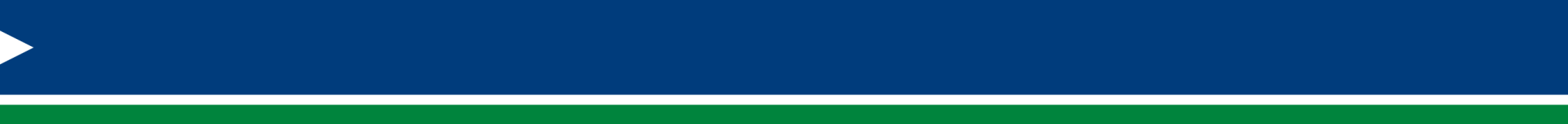 Three-tiered approach is too complicated
Recommended moving to Compatibility Category C for many of the primary rule changes
Proposed rule should not apply to sites that don’t plan to accept new unanalyzed waste
Re-classification of depleted uranium should be done before the current rule is finalized
Backfit analysis should be developed
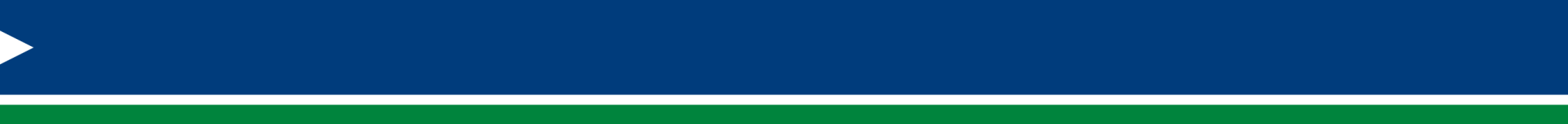 Part 61 Final Rule
On October 3, 2016, NRC staff released SECY-16-0106, which seeks Commission approval to publish the final rule
Major provisions of the final rule:
Specifies a compliance period of either 1,000 years or 10,000 years depending on the quantities of long-lived radionuclides
Adds a new technical analysis for the protection of inadvertent intruders 
Adds a new post 10,000-year performance period analysis for sites that have significant quantity of long-lived LLRW
Adds a new requirement to develop site-specific waste acceptance criteria (WAC) for the future acceptance of LLRW for disposal
Part 61 Final Rule
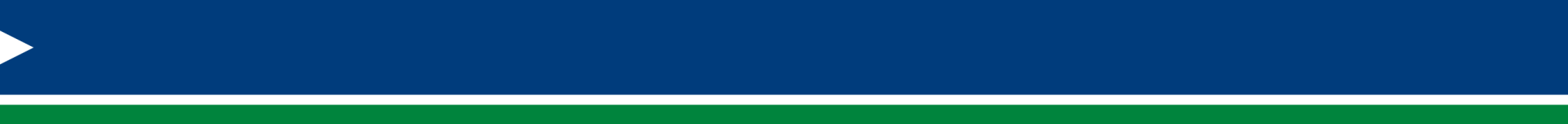 Adds a new requirement to identify and describe the features of the design and site characteristics that provide defense-in-depth protections
Adds a new requirement to update the technical analysis at site closure
Other changes include:
Adding new definitions to section 61.2, “Definitions”
Implementing changes to 10 CFR Part 20, Appendix G to conform to proposed WAC
Updating the dose methodology used in 10 CFR Part 61
Part 61 Final Rule - Implementation
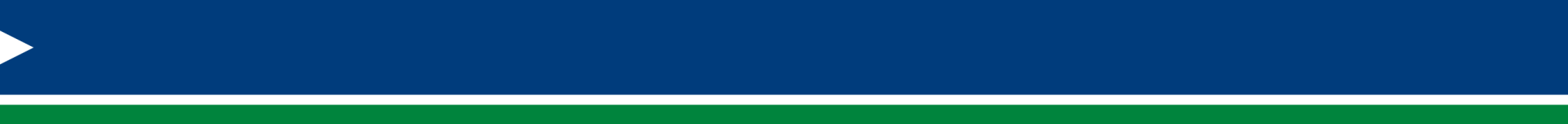 NRC Licensees 
The rule is effective one year after the final rule is published in the Federal Register
Agreement States
Sited States (SC, TX, UT, WA) - Compatibility with the new Part 61 would be required three years from the effective date of the final rule
Non-Sited States - Compatibility with the new Part 61 would not be required if there are no plans for the development of a LLRW disposal facility